Partie II. Processus comptable 	3. Grand livre et Balance - Introduction
Cf. partie I. :  Ecritures d’achat, ventes, TVA , immo
(durant l’exercice comptable, ordre chronologique)
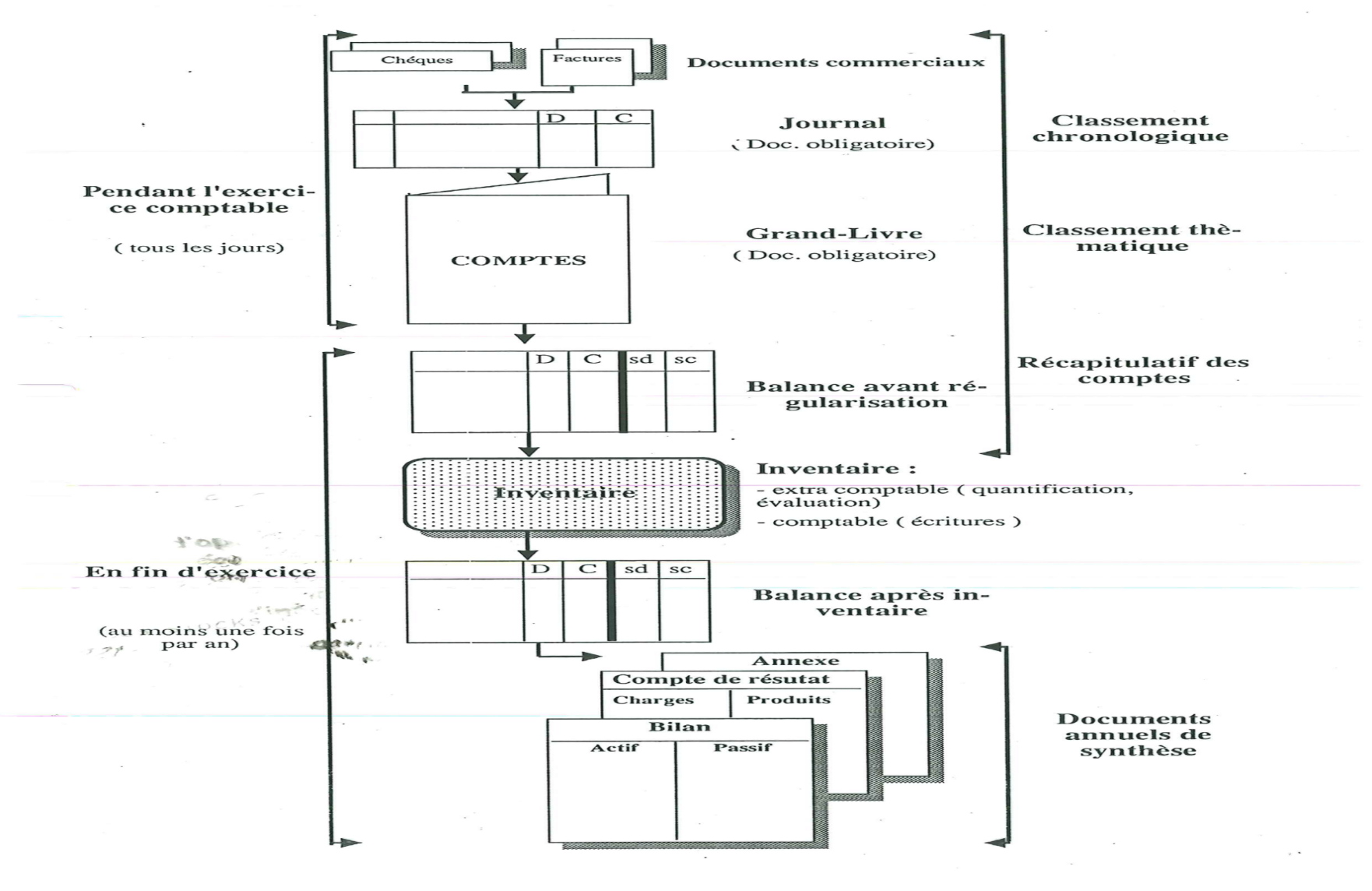 Cf. partie II. Compte en T et Balance 
	(Clôture de l’exercice comptable)
Cf. partie III. Bilan et compte de résultat
	(Clôture de l’exercice comptable, à partir	de la balance et grand livre)
Partie II. Processus comptable 	3. Grand livre
Grand livre
 Juridique : Tout commerçant doit tenir un grand livre (art. R. 123-173).
 Principe : 	- Résume toute les opérations (débit et crédit) affectant les comptes
		- Doit être fait pour chacun des comptes.
Forme : 	Pas de forme imposé par la loi. Mais plusieurs informations sont 
obligatoires.

 Solde  : 
∑ crédit > ∑ débit : Solde créditeur
∑ crédit < ∑ débit : Solde débiteur
- Numéro et intitulé du compte
- Mouvements (1 ligne = 1 opération)
- Total avant solde (∑débit et ∑ crédit)
- Solde
- Total après solde (total avant + solde)
Partie II. Processus comptable 	3. Grand livre
Catégories de comptes
 Classe 1 : Comptes de capitaux (ex. apports des actionnaires et emprunts)
 Classe 2 : Immobilisations 		 
 Classe 3 : Stocks et en cours
 Classe 4 : Comptes de tiers 
 Classe 5 : Comptes financiers

Classe 6 : Comptes de charges
 Classe 7 : Compte de produits
Partie II. Processus comptable 	3. Grand livre
Compréhension débit/crédit pour chacun des comptes : 
Kahoot.
Wooclap
Augmentation des actifs
Diminution des actifs
Diminution des passifs
Augmentation des passifs
Augmentation des charges
(Situation normale)
Diminution des charges
Augmentation des produits
(Situation normale)
Diminution des produits
Partie II. Processus comptable 	3. Balance
Balance
 Définition : Document résumant tous les soldes des comptes (grand livre). 
Il est utile pour identifier des erreurs comptables (cf. semestres suivants). 
Il sera utilisé pour établir le bilan et le compte de résultat
 Juridique :  Non-imposé par la loi mais utile dans le processus comptables
 Forme :
Total des débits et crédits
Numéro et intitulé du compte
Soldes
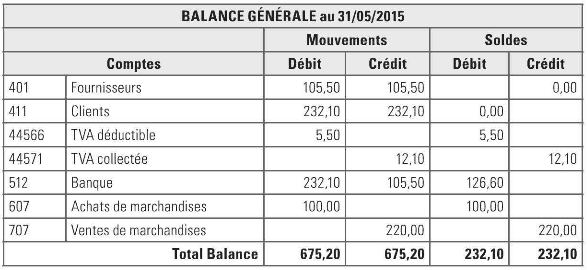 Contrôle (partie double)
∑ Soldes D = ∑ Soldes C
Partie II. Processus comptable	3. Balance et grand livre : exercice 1
Je souhaite développer mon activité de livreur en vélo. Il s’agira de faire des livraisons uber eats, mais aussi d’autres types de courriers.  L’activité prévue sur la fin de l’année est la suivante : 
01/12/N : achat de matériel de transports (vélo) : 500 € ht. Paiement immédiat – facture b800.
04/12/N : achat de divers équipements pour mon vélo (casque, lumière etc..) 800 € ht (aucun des éléments pris séparément ne vaut plus de 500 €). Ce matériel sera payé par virement 8 jours plus tard. 
15/12/N : La poste me soustraite la livraison d’une partie de ses colissimo pendant une semaine. 900 € ht. Paiement 60 jours fin de mois (je réalise une prestation de service pour la poste)
31/12/N : virement des courses faites pour Deliveroo : 650 € ht pour le mois de novembre.

Sachant que l’exercice comptable débute se clôture le 31/12/N :  
passez les écritures
Etablir le grand livre 
Etablir la balance
Partie II. Processus comptable	c) Balance et grand livre : exercice 1 (corrigé)
Partie II. Processus comptable	3. Balance et grand livre : exercice 1
Partie II. Processus comptable	3. Balance et grand livre : exercice 2
Que signifient ces comptes :
Qu’est ce que ça veut dire : 
01/03 …………………………………………………………………
05/03 …………………………………………………………………
08/03 …………………………………………………………………
=> Solde : ………………………………………………………………
Que signifie : 
100 000 au crédit ………………………………………………………………………………………..
10 000 au débit ……………………………………………………………………………………………
SC 90 000 …………………………………………………………………………………………………….
Partie II. Processus comptable 
	3. Balance et grand livre - exercice 2
Que signifie le total débit et le total crédit ainsi que le solde associé : 
2154 : ……………………………………………………………………………………………………………………………………………………………………...
401 ……………………………………………………………………………………………………………………………………
411 ……………………………………………………………………………………………………………………………………………………..
512 ……………………………………………………………………………………………………………………………………
607 ……………………………………………………………………………………………………………………………………………
707 ………………………………………………………………………………………………………………………………………….